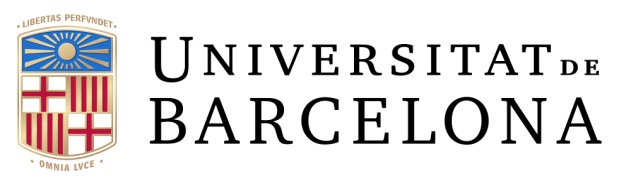 Resultat enquestes HOUBAbril – Maig 2016
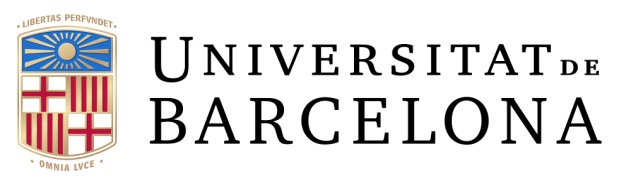 Pla d’enquestes HOUB
Població diana: Pacients atesos a l’Hospital Odontològic Universitat de Barcelona.

Mida de l’univers a enquestar: 22.500 pacients.

Període: abril i maig 2016.

Mida mostral 378 pacients.

Metodologia: Qüestionari de 17 preguntes amb respostes de 5 categories, respostes dicotòmiques i una pregunta oberta.
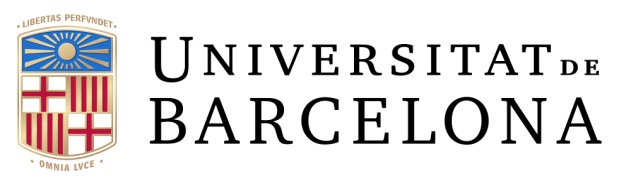 Qui contesta l’enquesta?
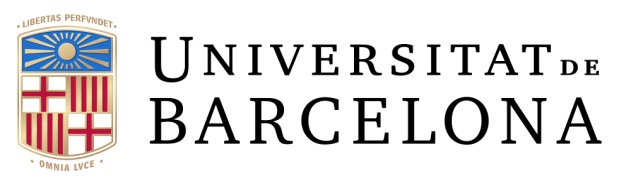 Grups d’edat dels qui contesten
2014
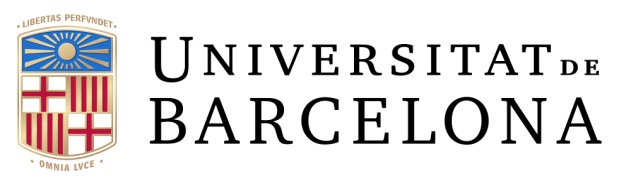 Gènere
2014
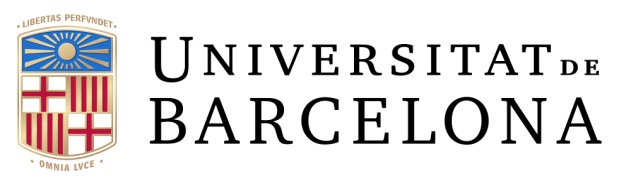 Serveis
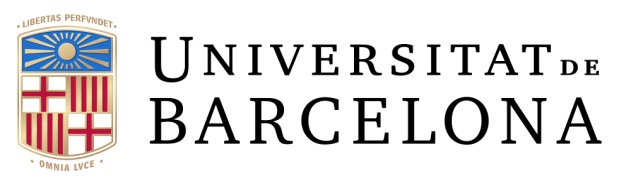 Com ens ha conegut?
2014
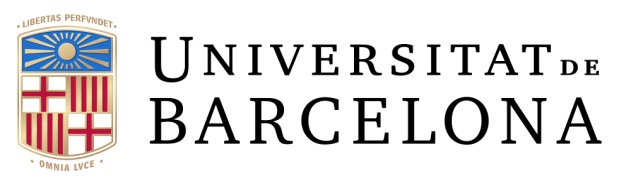 Accessibilitat telefònica
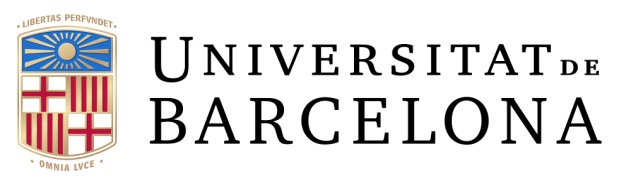 Agilitat en la gestió dels tràmits administratius
2014
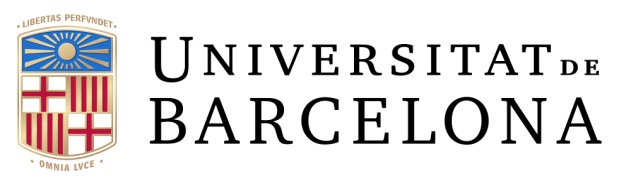 Temps d’espera per ser atès
2015
2016
2014
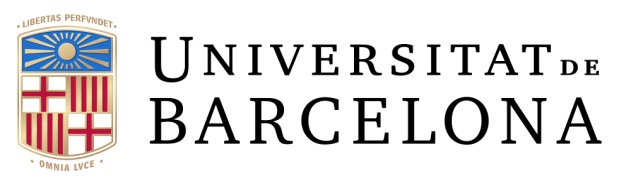 Informació verbal i escrita
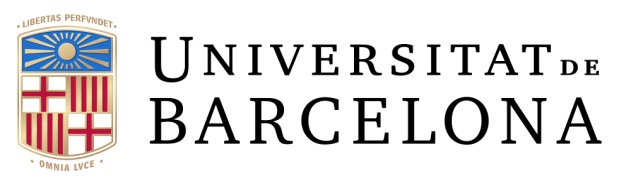 Sap el nom del facultatiu que l’ha atès?
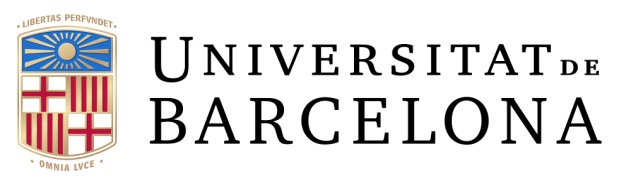 Sap el nom del professional d’infermeria que l’ha atès?
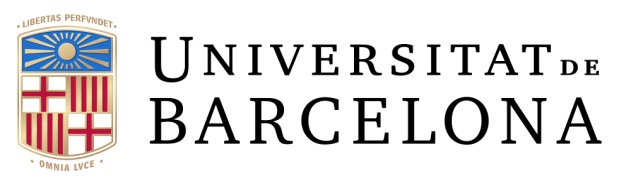 Tracte rebut
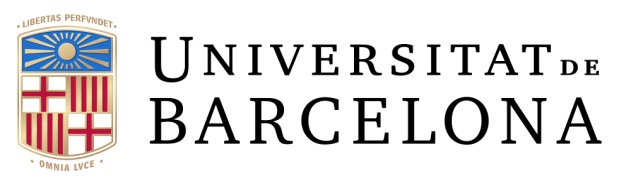 La informació sobre el procés
2014
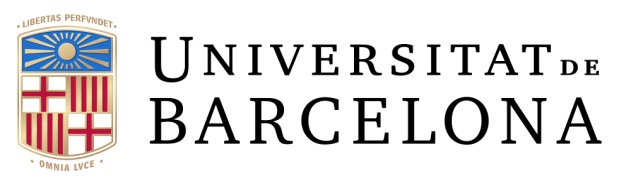 Han sigut entenedores les explicacions?
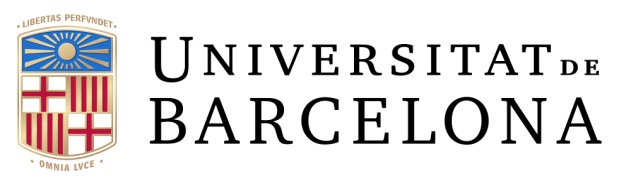 Assistència odontològica rebuda
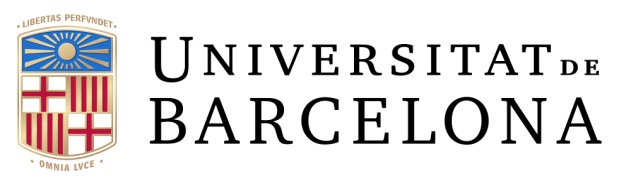 Com s’han respectat els drets de pacient?
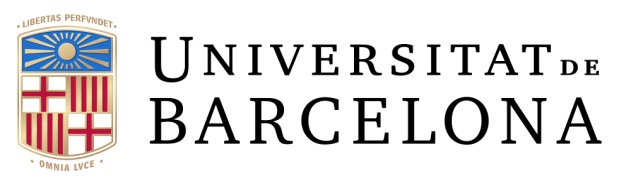 El respecte a la intimitat i confidencialitat
2014
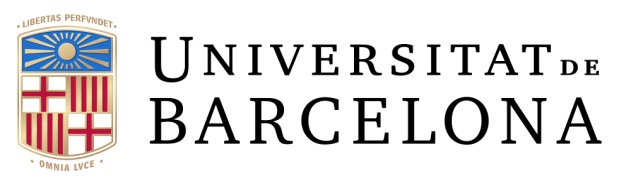 Comoditat de la sala d’espera
2014
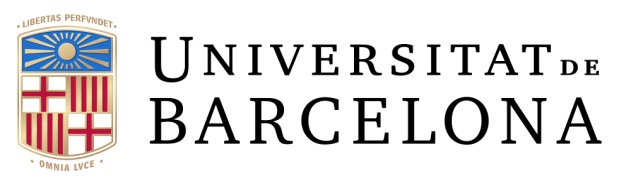 Neteja del centre
2014
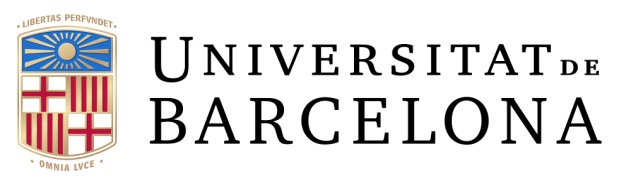 Valoració global HOUB
2014
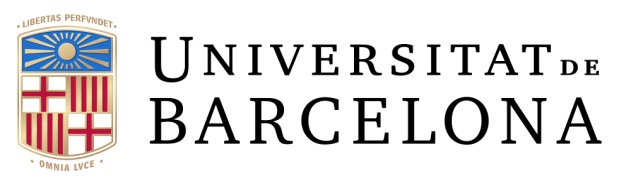 Percepció millora estat de salut
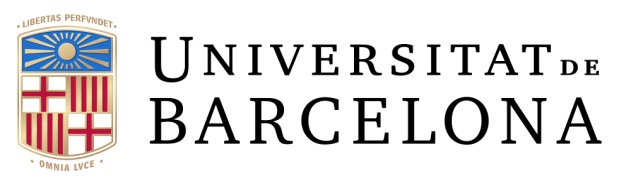 Li agradaria tornar a ser atès a l’HOUB?
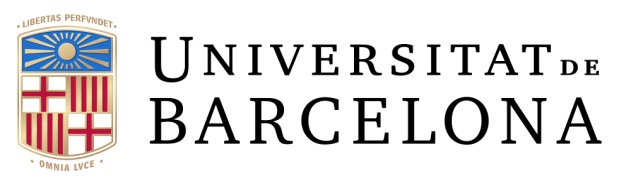 Comentaris i suggeriments
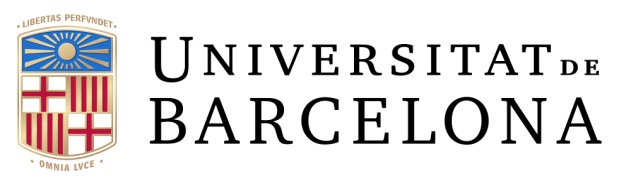 Comentaris i suggeriments
*
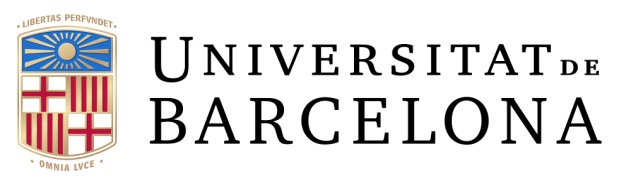 *Altres observacions
“Atenció i actuació excel·lent per part de l'alumne, òptima per part del coordinador i la resta no van dir ni bon dia. Material oxidat i tisores no tallen. Absència total d'infermeria”
“La Dra. Acacio es muy buena profesional y como persona es excelente. Sabe llevar al personal de enfermería.”
“Auxiliar muy buena”
“Hem hagut de venir 3 vegades per treure un queixal, perquè vam perdre la radiografia.”
“Poca traça per tractar al pacient. Podria millorar l’organització. Instal·lacions millorables i poca higiene.”
“A veces las citas no están programadas y, aunque nos atiendan, deberían estarlo.”
“El material de les ‘dentadures’ són de mala qualitat”
“He hagut de venir 4 cops per només visitar-me’n un.
“La recepció és deficient.”
“Aspectes a millorar: atenció al pacient, programació i coordinació entre serveis”
“La majoria de tríptics i cartells en català tenen grans deficiències lingüístiques. Ho trobo imperdonable tractant-se d'un servei universitari”
“Me parece que ustedes y nosotros nos merecemos un hospital nuevo”
“Mala gestió de dades i falta de comunicació entre centres”
“Tractaments molt allargats en el temps.”
“Creo que hay que volver a reorganizar muchas cosas con nuevas directivas, para mejorar los servicios, la espera, la calidad y los precios.”
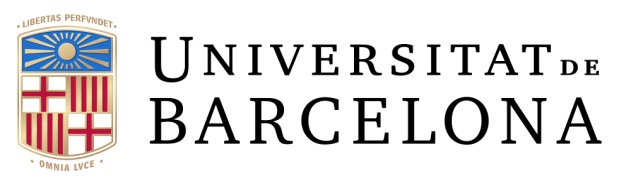 Altres observacions
“Les úniques deficiències són administratives. S'haurien de poder fer les gestions per internet”
“Faltaria l'entrega d'un informe al final del tractament”
“Poca continuïtat amb el mateix facultatiu”
“Caldria atenció en català i més informació”
“Poca información. Falta un responsable que explique bien todos los pasos”
“Els WC podrien millorar, les tanques són deficients i no hi ha penjadors”
“Mejorar horario de urgencias”
“Caldria que la informació sobre els tractaments importants els tractessin l’alumne i el professor junts. Es podrien fer descomptes per famílies nombroses o cada 5 tractaments, un gratuït”
“Tenir sala d'espera per a nens”
“S'haurien de separar els lavabos d'homes i de dones”